Aim
Recognise and show, using diagrams, families of common equivalent fractions.
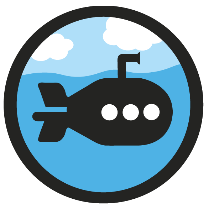 Tenths and Hundredths
Diving
Look at this grid. Complete the sentences to match the grid.
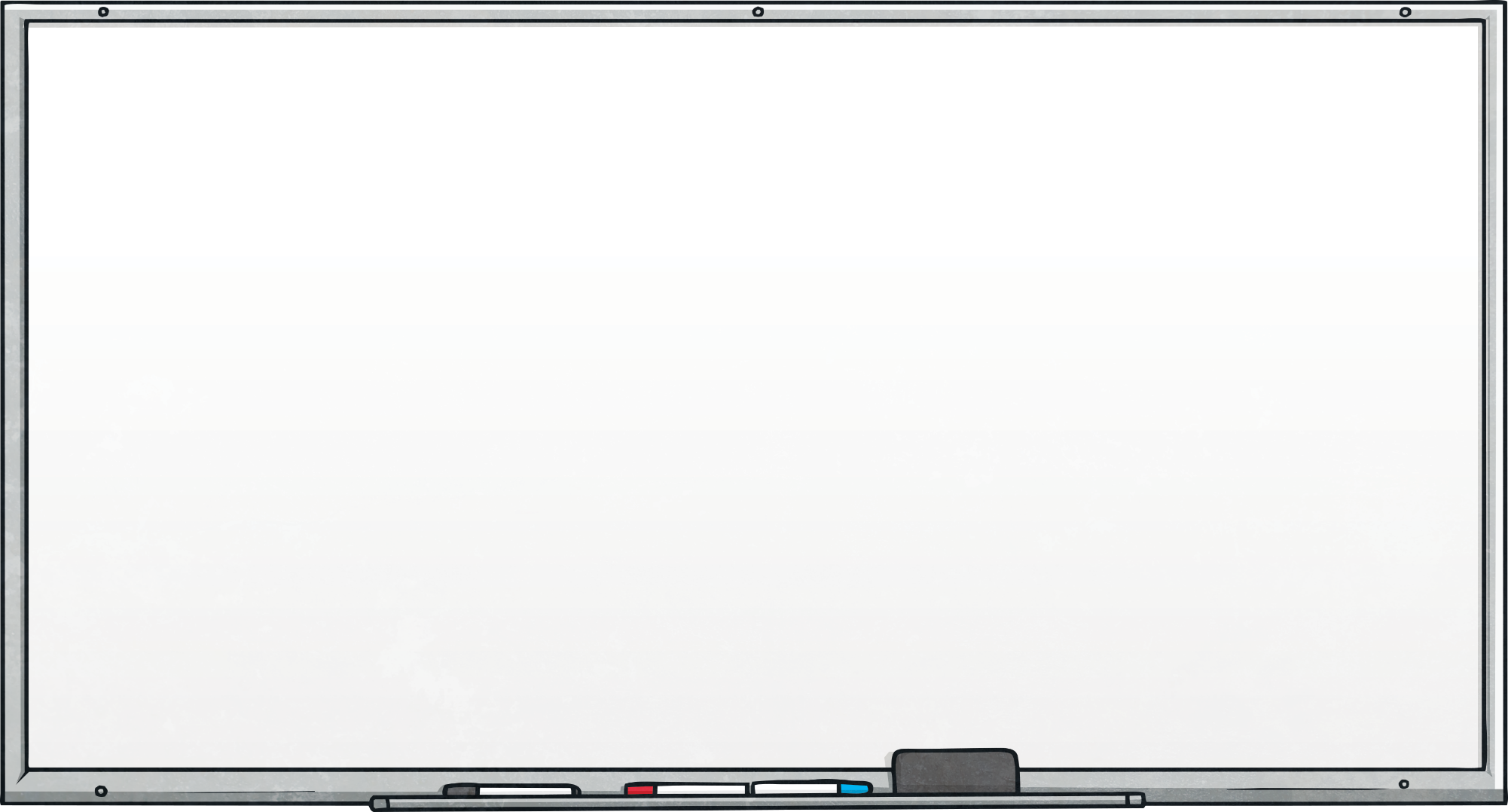 Each little square is 1 out of ____ and represents the fraction        .
1
100
100
Each column is       out of         and represents the fraction       .
1
1
10
10
The columns and rows can also be 
represented as        out of 100 or        .
10
10
100
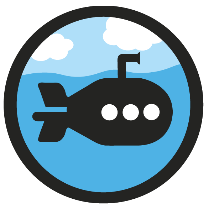 Tenths and Hundredths
Diving
Look at this grid. Complete the sentences to match the grid.
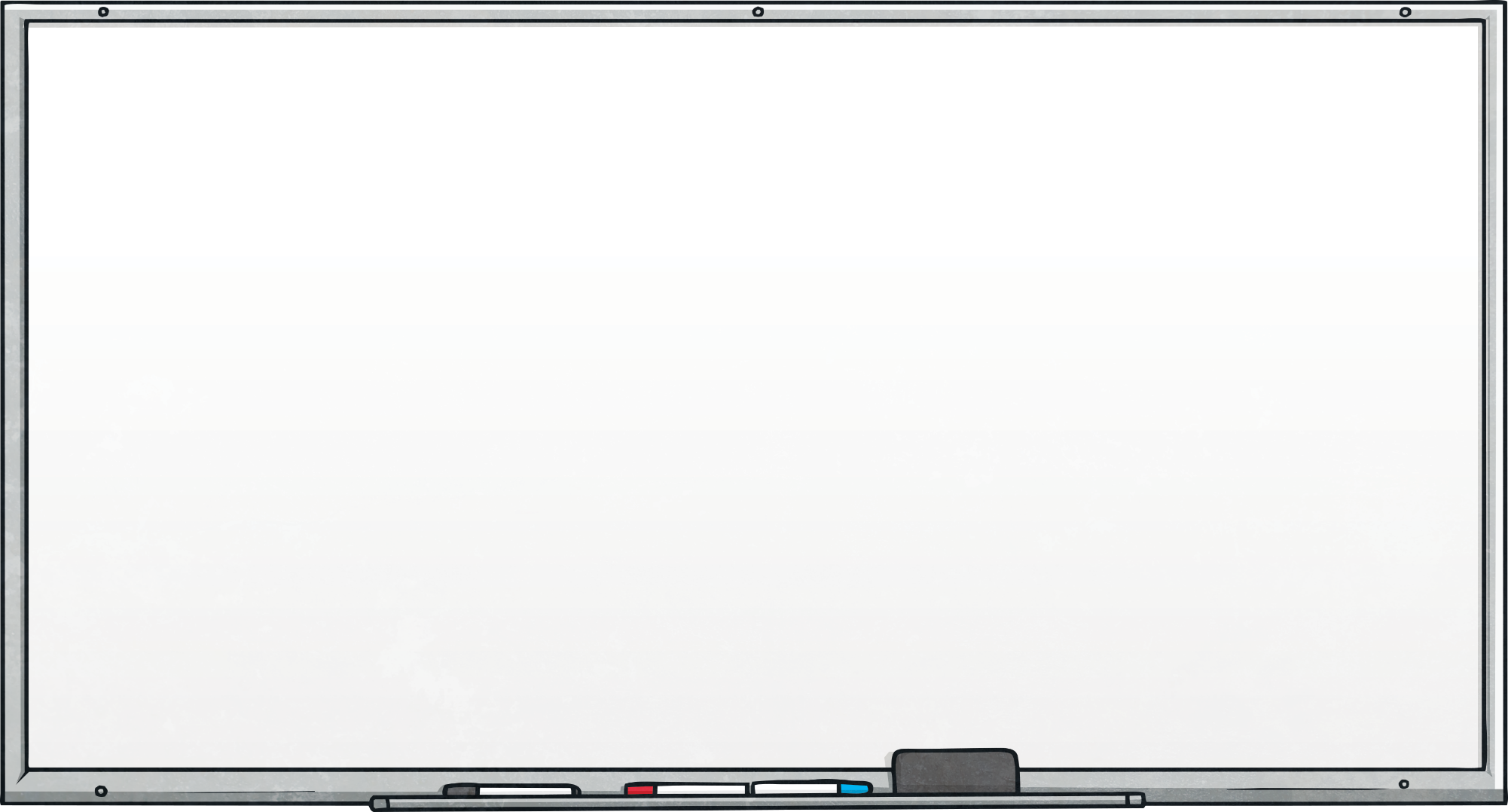 There are         squares shaded out of 100.
40
40
This represents        .
100
There are         rows shaded out of 10.
4
4
This represents        .
10
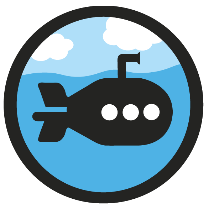 Tenths and Hundredths
Diving
Look at this grid. Complete the sentences to match the grid.
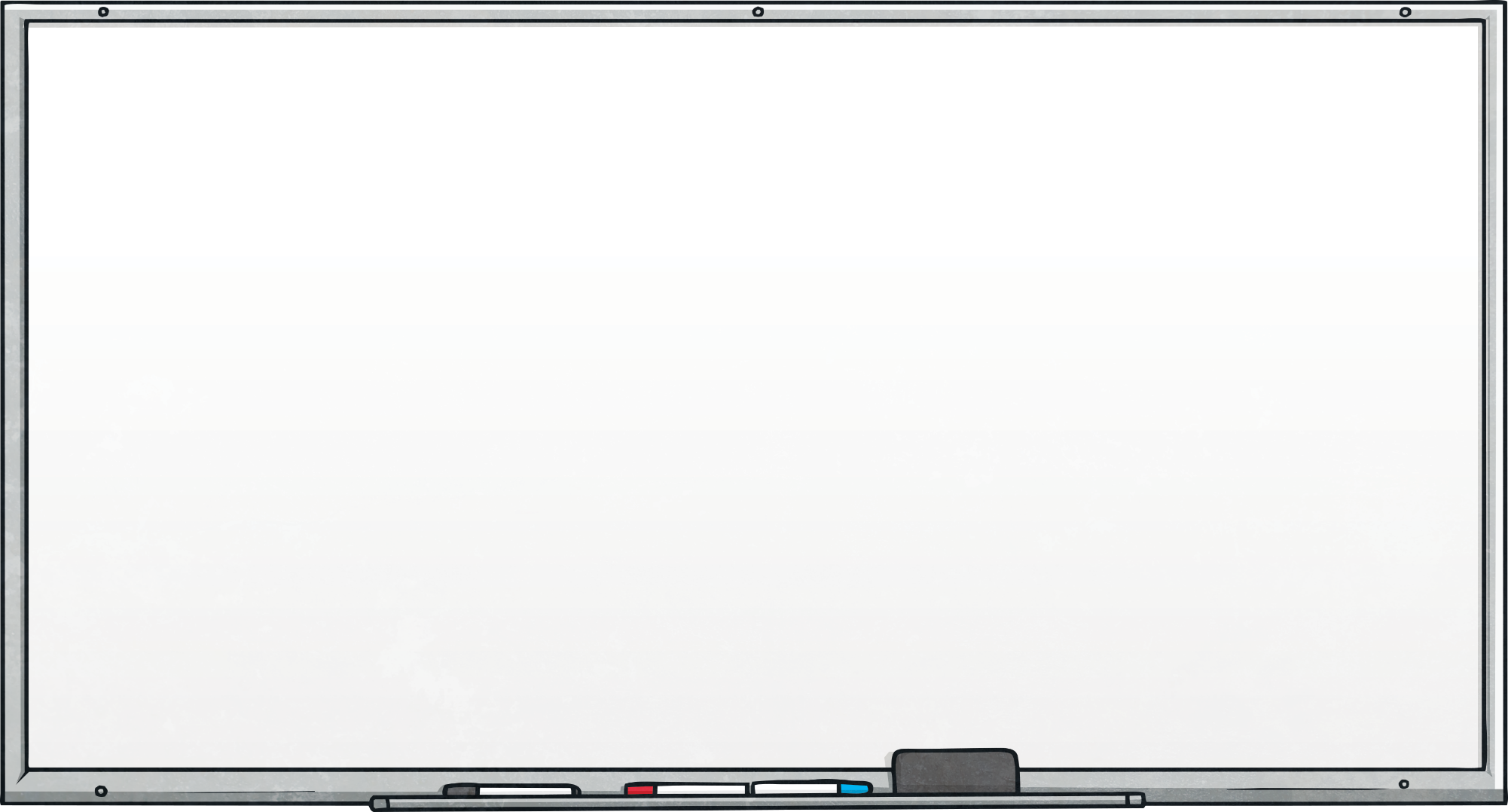 There are         squares shaded out of 100.
26
26
This represents        .
100
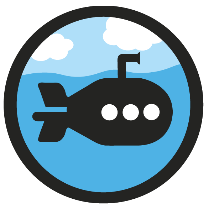 Tenths and Hundredths
Diving
Choose the correct fraction to match the statement. 
How do you know you have chosen the correct one?
On my hundred square, 5 rows have been shaded plus 4 extra squares.
45
45
54
54
10
100
100
10
It has be this one as 5 rows of 10 is 50. If you add on the 4 extra, that gives you 54 out of 100.
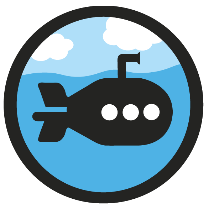 Tenths and Hundredths
Diving
Complete the part-whole model.
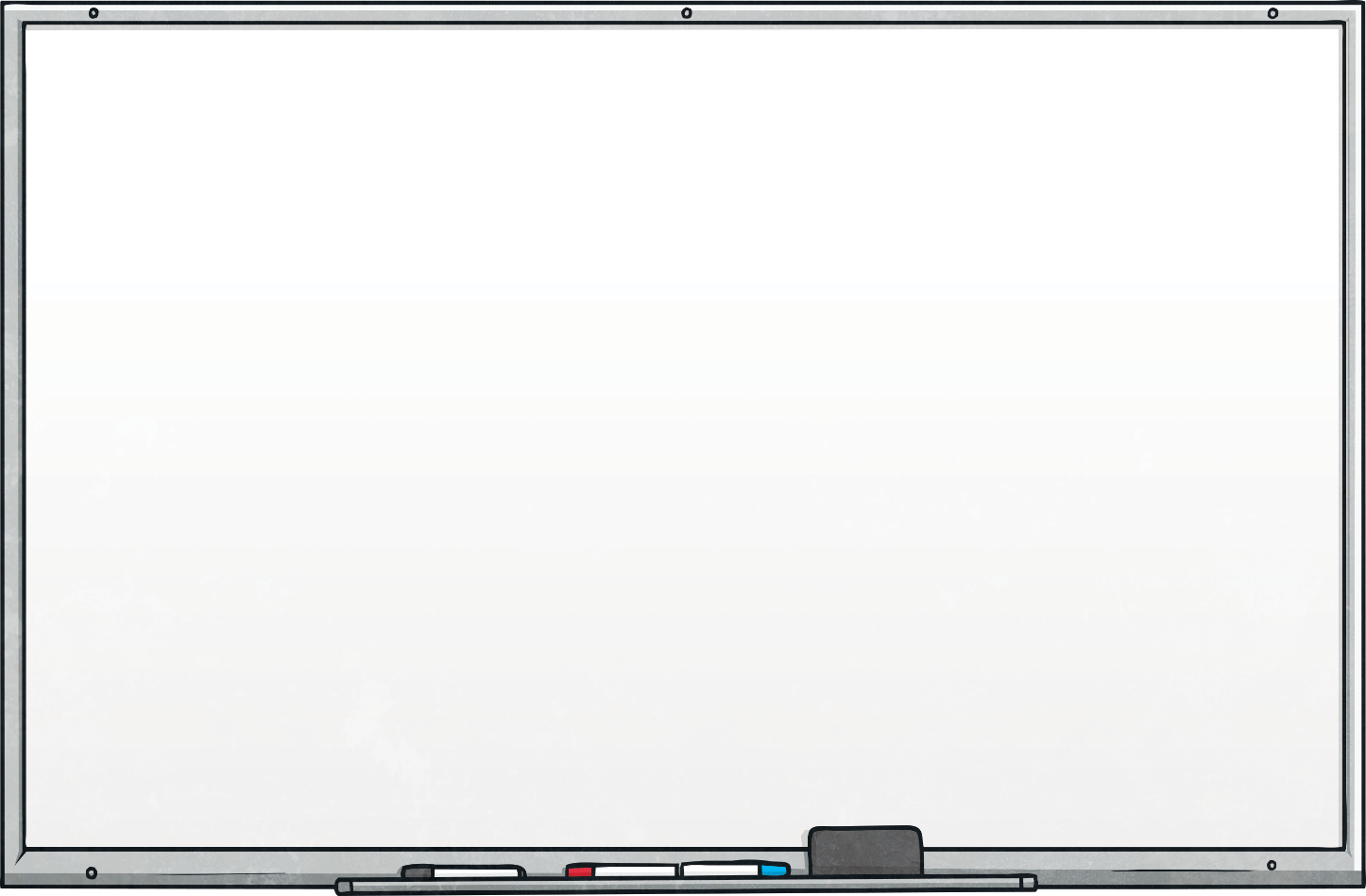 3
39
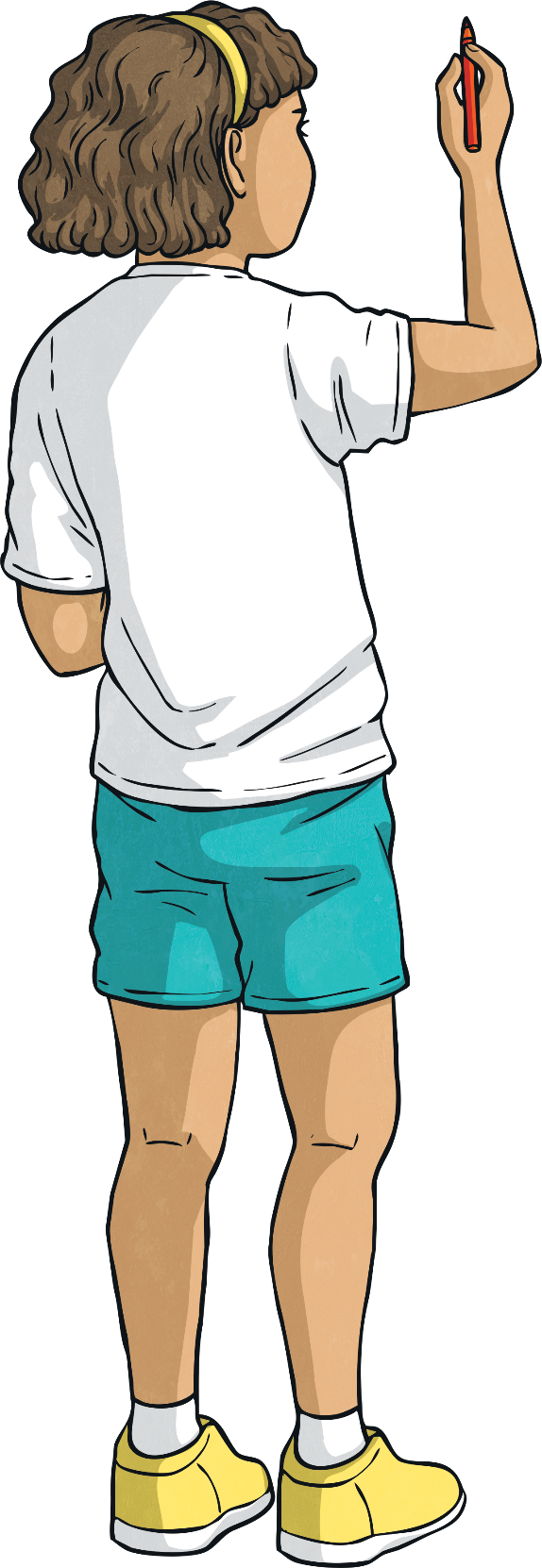 100
100
10
9
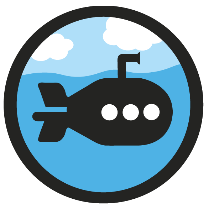 Tenths and Hundredths
Diving
Use the part–whole model to partition the fractions.
a) 60 hundredths
6
0
60
60
41
0
60
100
100
100
100
100
100
10
10
10
b) 41 hundredths
4
1
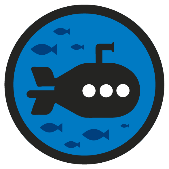 Tenths and Hundredths
Deeper
There are two rows and 3 extra squares shaded which represents    .
Mandeep is explaining what this grid shows. Is she correct? Explain your answer.
23
10
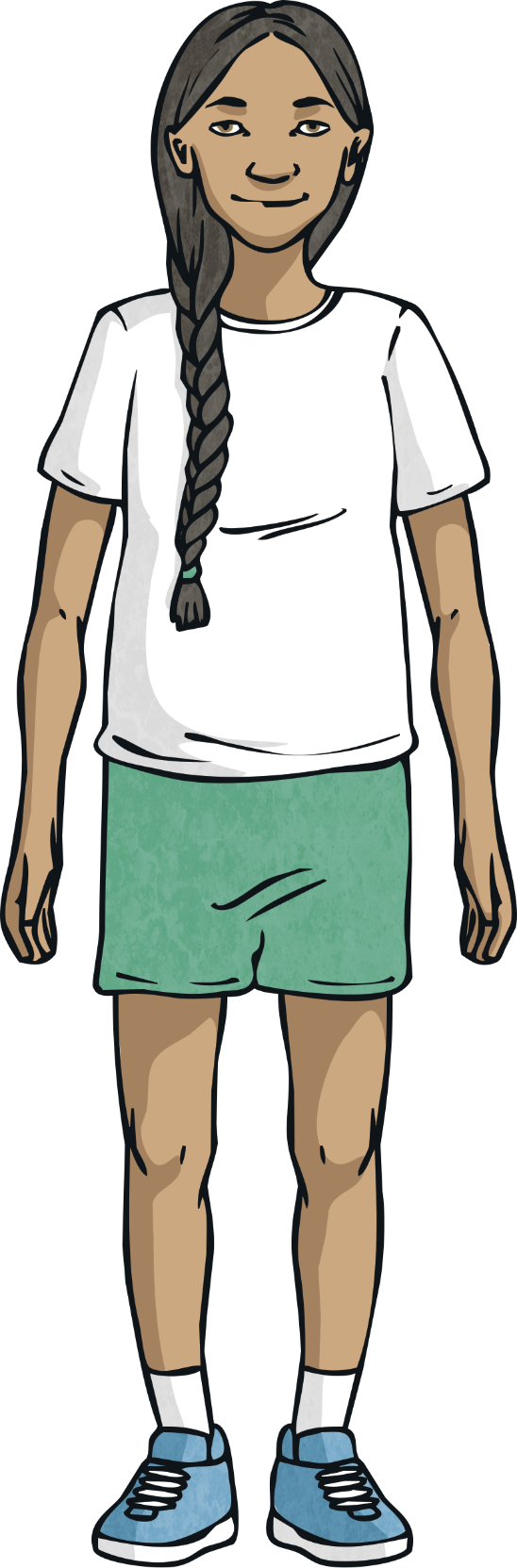 Mandeep is incorrect. There are 23 shaded squares but it does not represent    , it represents 23 hundredths. This would be written as    .
23
10
23
100
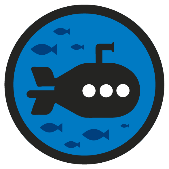 Tenths and Hundredths
Deeper
What is missing? Explain your reasoning.
6
6
10
7
100
67
100
67
7
100
100
10
67
100
6
10
7
100
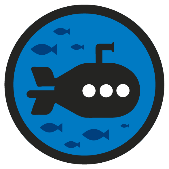 Tenths and Hundredths
Deeper
Who has the least? Explain your answer.
I have 5 hundredths and 3 tenths.
I have fifty three hundredths.
3
5
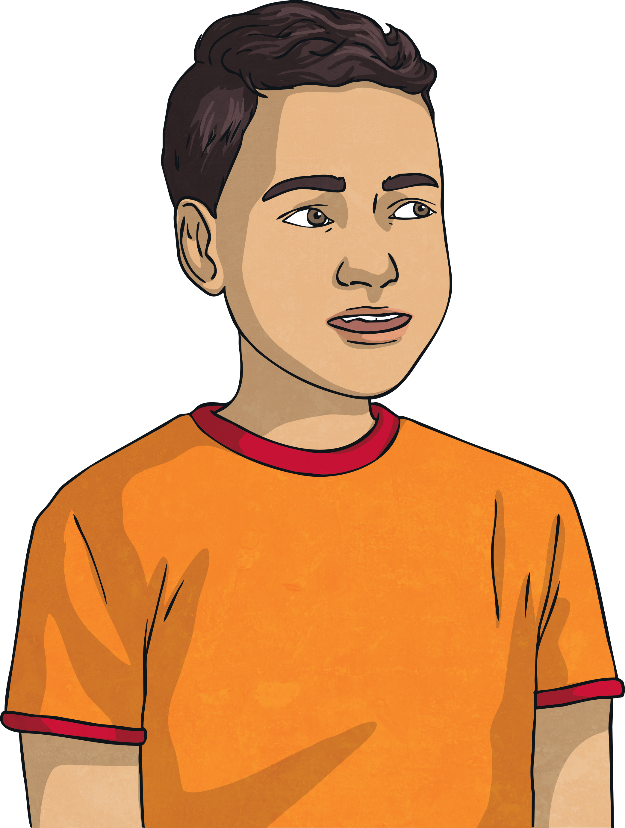 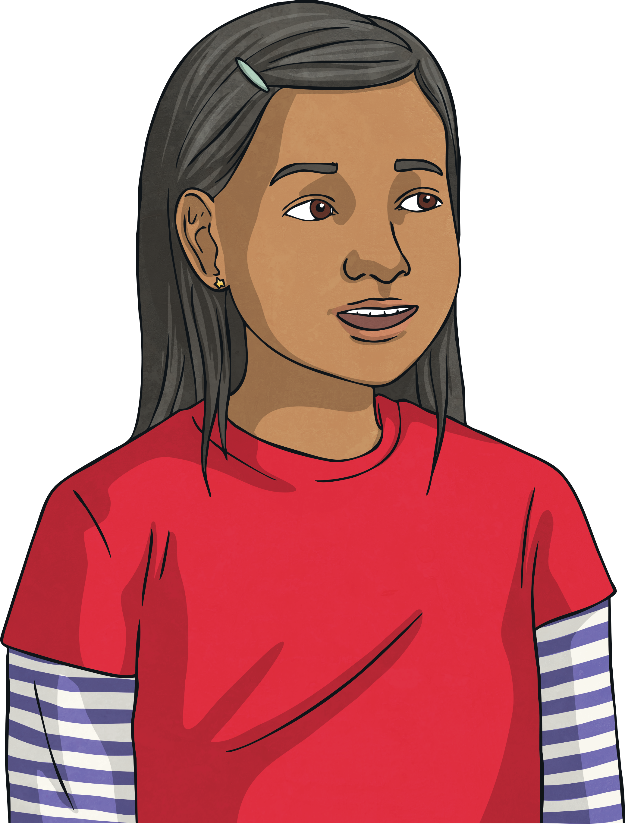 100
100
10
Jenny has the least because 
she has    .
Dhruv has     .
53
100
35
100
Jenny
Dhruv
35
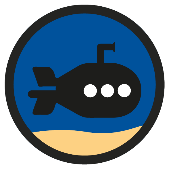 Tenths and Hundredths
Deepest
Find 5 different ways to partition fourteen-hundredths using this part-whole model.
13
12
9
11
1
14
14
14
14
14
4
3
2
5
1
100
100
100
100
100
100
100
100
100
100
100
100
100
10
100
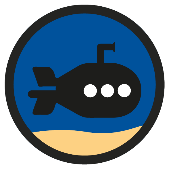 Tenths and Hundredths
Deepest
Read each child’s statement and match them to the correct fraction.
68
78
78
68
8
8
100
100
100
100
100
100
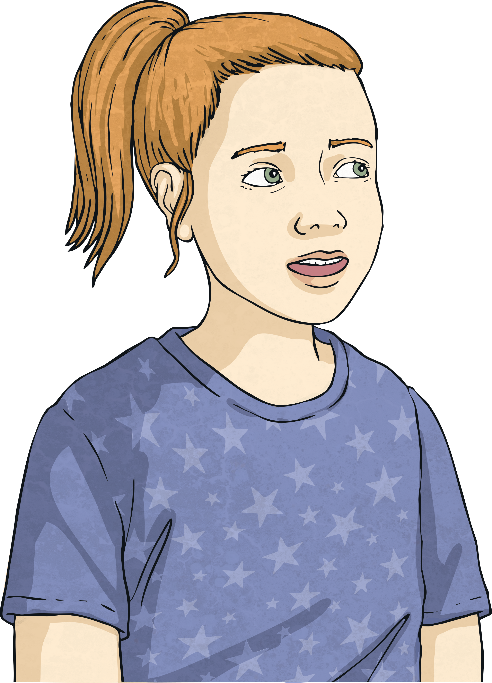 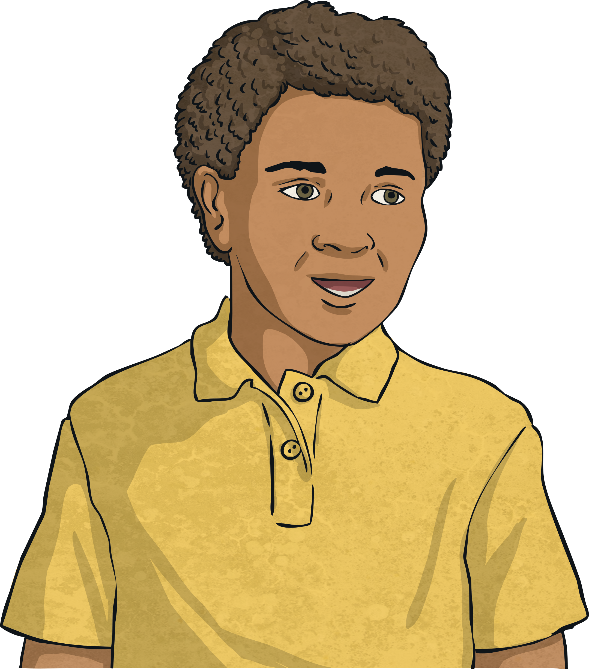 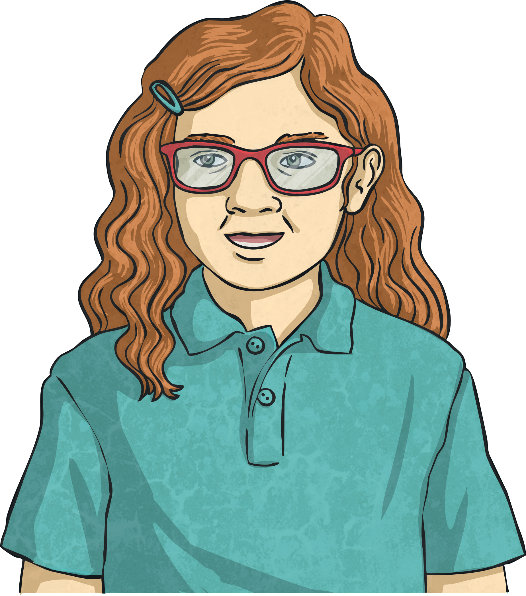 Gabby
Mateus
My fraction has  some tenths and eight hundredths.
Zia
My fraction has no tenths.
My fraction has six tenths.